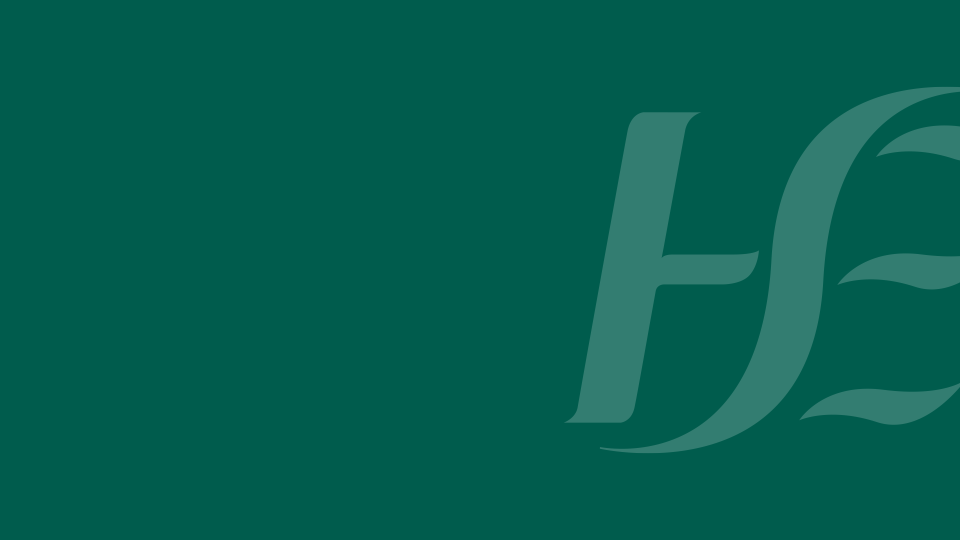 National Screening Service
Patient and Public Partnership 
Recruitment Campaign 2024
Partner pack
May 2024
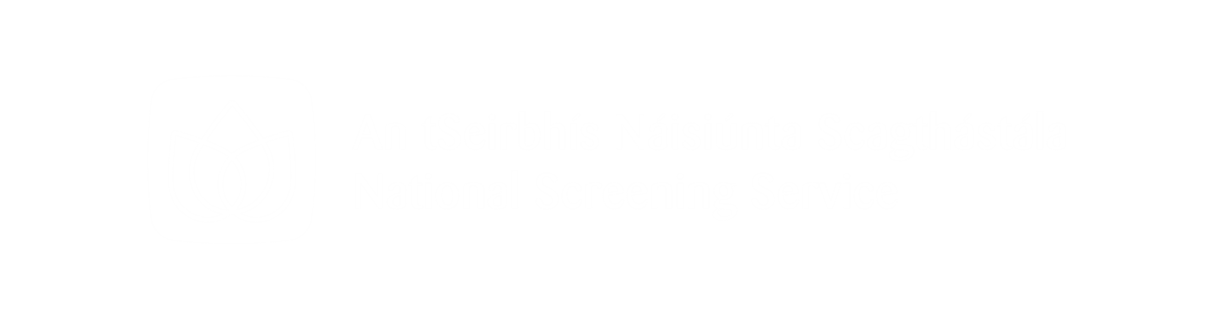 [Speaker Notes: PPP project team- last action was to conduct evaluation. Findings will help CEID team as they are now managing PPP function in NSS. Talk through ‘what we did’, ‘how we did it’ and ‘what we found out’. GT will facilitate Q & A at the end,]
An opportunity for you, a family member, a friend or a colleague
We are looking for people from all backgrounds to join our Patient and Public Partnership network, which: 
means being part of our strong and active volunteer community willing to share ideas and life experiences to improve screening services for everyone.
gives you choice to work on one of our four programmes, BreastCheck, BowelScreen, CervicalCheck and Diabetic RetinaScreen (eye disease linked to diabetes). 
provides opportunities to take part in training, learning and professional development. 
enables you to play a key role in improving our participant information materials, enabling more people to make an informed choice about screening and be a member of the teams delivering internationally-leading, quality assured health services.
No specific experience or time commitment necessary. 
We can help if you have access needs.
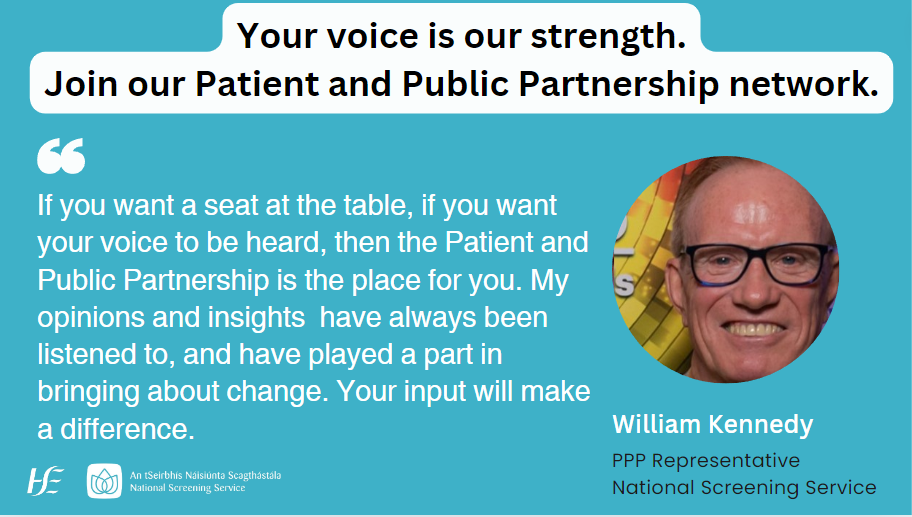 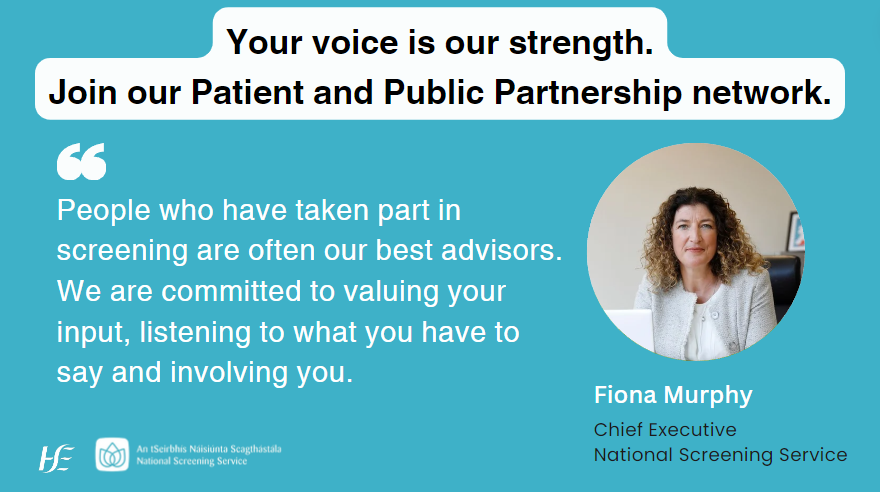 Local media activity
Press release and letter to the editor issued to local media throughout the country. 
PPP representatives Will Kennedy, Cork and Linda Sice Brogan, Galway are available to act as spokespersons and willing to be interviewed. 
Fiona Murphy, NSS Chief Executive is also available for interview on request. 
Contact Amanda Kenny or Lucy O’Shea at the HSE press office (press@hse.ie) if you think you can help with organising local media interviews or assist with coverage in your area.
Being involved in the network
X/Twitter accounts to follow:
National Screening Service: @NSShse
HSE: @HSElive

Linkedln:
National Screening Service: https://ie.linkedin.com/company/national-screening-service 
HSE: https://ie.linkedin.com/company/health-service-executive 

Facebook:
HSE: https://www.facebook.com/HSElive/
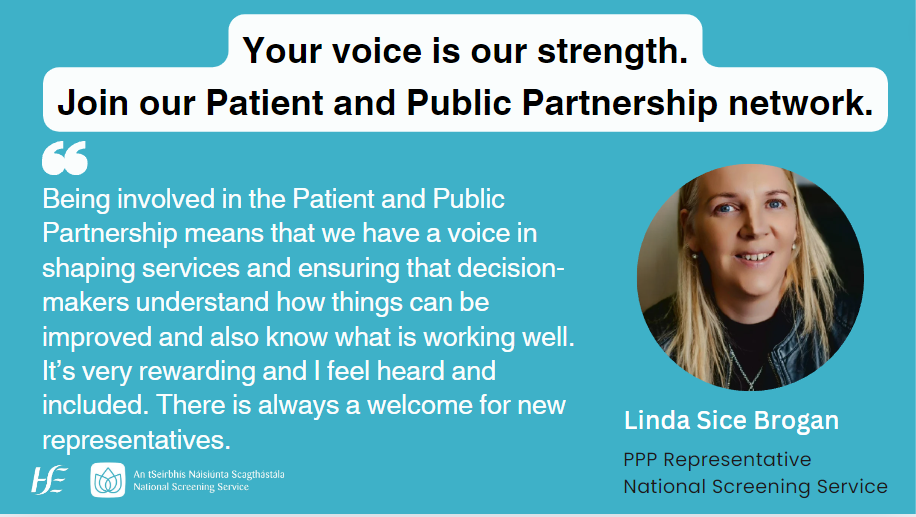 Please like and repost our messages
Below are some sample posts or you can reshare posts directly from our accounts on Facebook: HSELive , Linkedln  X (formally Twitter): @NSShse @HSELive 
Suggested tweets:
Join @NSShse strong volunteer network and help shape and improve #screening services. 
They are looking for people from all communities. Find out how you can get involved: https://www2.healthservice.hse.ie/organisation/nss/news/your-voice-is-our-strength-join-our-network/
#ChooseScreening #nssPPP
The National Screening Service are looking for people to be part of their volunteer network – people who want to help us make #screening services better and save lives.
Find out more: https://www2.healthservice.hse.ie/organisation/nss/news/your-voice-is-our-strength-join-our-network/
#ChooseScreening #nssPPP
Please like and repost our messages
Below are some sample posts or you can reshare posts directly from our accounts on Facebook: HSELive , HSEBreastcheck, CervicalCheck, Linkedln  X (formally Twitter): @NSShse @HSELive 
Suggested tweets:
Do you have a little time to give? Are you interested in helping to improve #screening services to the benefit of all people in Ireland? @NSShse is looking for people to be part of their volunteer network. Get involved: https://www2.healthservice.hse.ie/organisation/nss/news/your-voice-is-our-strength-join-our-network/
#ChooseScreening #nssPPP
Are you open to sharing your views and experiences of using #screeningservices? Here’s how you can get involved in @NSShse volunteer network and help make screening services better:  https://www2.healthservice.hse.ie/organisation/nss/news/your-voice-is-our-strength-join-our-network/
#ChooseScreening #nssPPP
Order our PPP recruitment poster
Order a poster to display in your workplace on: www.healthpromotion.ie/ 
In the Topic box select “national screening”
Scroll down the page and choose National Screening Service – Patient Public Partnership poster 
You can download a digital copy of the poster or order hard copies.
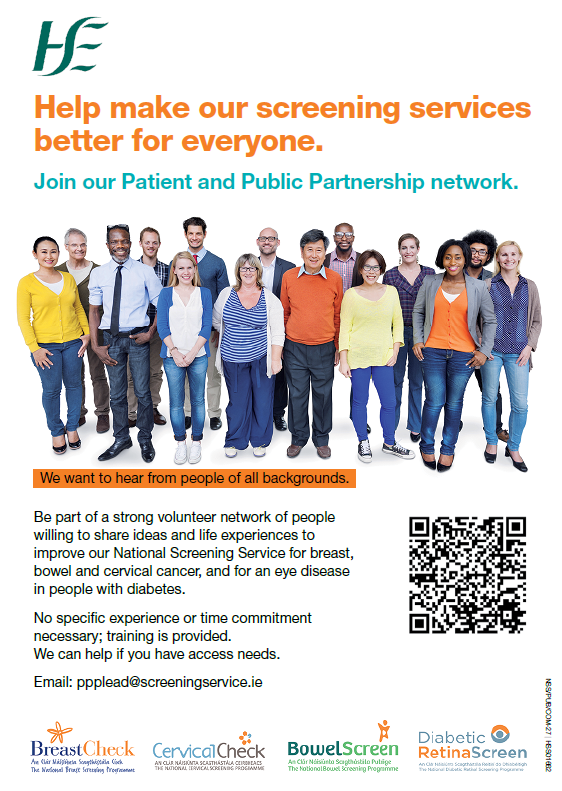 Being involved in the network
See our website for Public and Patient Partnership (PPP) network information: https://www2.healthservice.hse.ie/organisation/nss/patient-and-public-partnership/ 
Read our PPP recruitment blog: https://www2.healthservice.hse.ie/organisation/nss/news/your-voice-is-our-strength-join-our-network/
What it means to be a PPP, watch our video testimonials: https://www.youtube.com/watch?v=e2FPr4D7jXc 
https://www.youtube.com/watch?v=ilMsghpnHuE
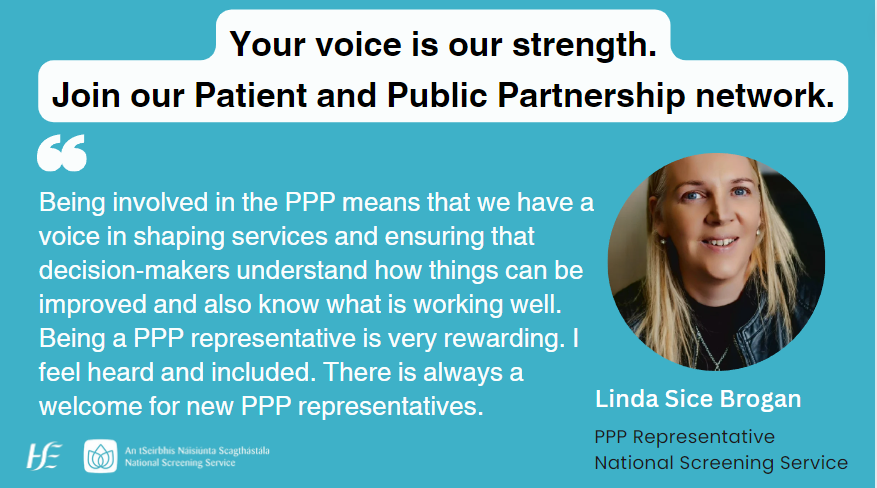 Thanks for your support
If you, your friends, family members or colleagues are interested in joining our Patient and Public Partnership network,
Email Norma or Emma on:
ppplead@screeningservice.ie